Figure 2. Row 1: Increased activations for incongruent relative to congruent stimuli separately for sounds (left) and ...
Cereb Cortex, Volume 18, Issue 3, March 2008, Pages 598–609, https://doi.org/10.1093/cercor/bhm091
The content of this slide may be subject to copyright: please see the slide notes for details.
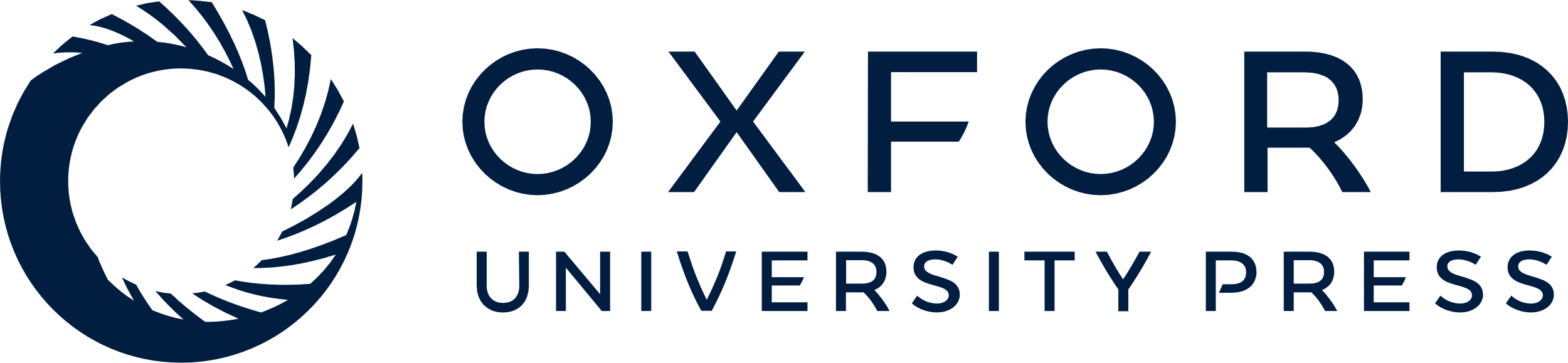 [Speaker Notes: Figure 2. Row 1: Increased activations for incongruent relative to congruent stimuli separately for sounds (left) and spoken words (right) are rendered on a template of the whole brain. Height threshold: P  spoken words, blue = spoken words > sounds. Height threshold: P  10 voxels (for illustration purposes).


Unless provided in the caption above, the following copyright applies to the content of this slide: © The Author 2007. Published by Oxford University Press. All rights reserved. For permissions, please e-mail: journals.permissions@oxfordjournals.org]